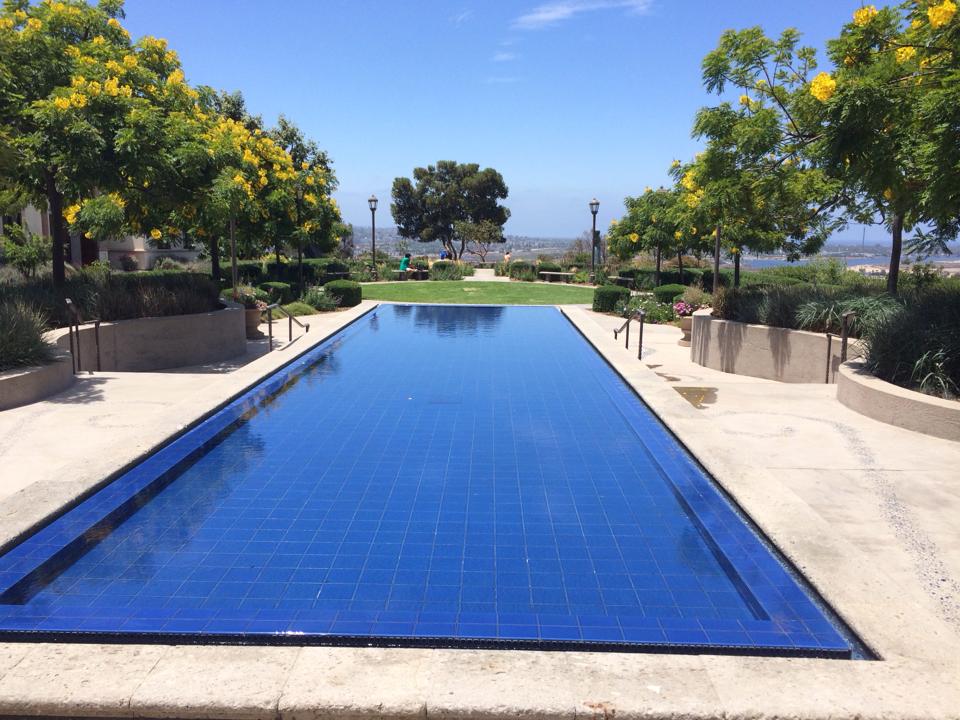 AP conference 2014
AP by the Sea Conference with Sandra Coker
Westlake high school, austin, tx
Sandra Coker AP Summer Institute
For the teacher
Top 10 Essays
Give 1 MC passage every 2 weeks
(50% on MC and 3 5’s each a 3)
Do a rhetorical triangle on Reagan: Challenger speech
Lincoln
Kennedy
Churchill
Orwell
Ghandi
MLK
M. Wolfstonecraft’s letter
Virginia Wolf (Death of a Moth)
Dillard
Didion (Bethlehem)
Sontag
Baldwin (on Education)
Twain (Advice to Youth)
H. Lee (eulogy of GW)
Sandra Coker AP Summer Inst
For the teacher
Syntax for the superior student
From page 14 of the binder
Go through and underline the first 3 words of each of your sentences:
If they are article, verb, subject each time, then you need to VARY your sentence
Go through your essay and circle all verb forms of be: being, am, were, are
Use effective verbs
Do “Imitation” handout page 15 & do “Copying Passages” assignment p. 17
Add “In Praise of Bats” to Rhetoric Packet (p 61, Diane Ackerman)
Add Annie Dillard’s “The Fixed” to the syntax or rhetoric packet p. 65
Sandra Coker AP Summer Inst
For the teacher
Other suggested books:
Devil’s Highway 
about a Mexican crossing illegally into Arizona with a “coyote”
Read Mary Gordon’s “More Than Just a Shrine: Paying Homage to the Ghosts of Ellis Island”
Rad Mary Wollstonecraft’s letter from 1795 (p. 75)
Give the Montagu essay/argument from 1996 Exam Q1 (p 81)
Add the Richard Rodriguez essay on Christmas & fam
http://sharepoint.mvla.net/teachers/HectorP/Language%20and%20Comp%20AP/Documents/Resource%20AP%20Prompts/Richard%20Rodriguez%20attitude%20towards%20family%20%28sample%29.pdf
Sandra Coker AP Summer Inst
For the teacher: Satire
Read The Onion…Aug 18, 2006 “Girl Moved to Tears By Of Mice and Men Cliffs Notes.” (p 91-92)

Add The Onion: “All Seven Deadly Sings Committed at Church Bake Sale” p. 200 The Norton Sampler
Sandra Coker AP Summer Inst
Rhetorical triangle
MESSAGE
SPEAKER                                                          AUDIENCE
Sandra Coker AP Summer Inst
For the students
Avoid “Nowadays…”
Use “Currently….”
Learn to spell “argument”
NOT argument
Use “I” or “we” in your argument with AUTHORITY, but don’t use YOU
Very is very overused
Sandra Coker AP Summer Inst
More satire terms
Inference: info derived by reasoning
Invective: the harsh denunciation of some person or thing in abusive speech or writing
Parody: imitation of serious work or style in a ridiculous manner (SNL)
Lampoon: imitation in writing (humorous) harsh satire directed toward an individual or thing
Sarcasm: technique that ridicules through caustic language
Sandra Coker AP Summer Inst
Suggested non fiction books
Rumor of War by Caputo
Artic Dreams
Desert Solitude
Devil in White City
In Cold Blood by Capote
Sandra Coker AP Summer Inst
Multiple choice tips
Look at AP English Lang/Comp Question Stems page 27 in binder
Reflections on the Multiple Choice
Do test corrections assignment on page 31
Underline the stems from the questions
“Reflect” on incorrect answers
If you don’t know the Roman numeral questions immediately, just skip them and come back to them at the end (time trap)
Recommended book: 5 Steps to a 5
Sandra Coker AP Summer Inst
Ways to improve your multiple choice
Review the question stems
Answer choices
Reflections
Rationales
Pre-20th/contemporary
Up your SAT/ACT score
Sandra Coker AP Summer Inst
For the students
When you think of an image or you look for an image, look for:
Visual
Auditory
TOUCH
Gustatory
Olfactory
Then discuss its EFFECT
Sandra Coker AP Summer Inst
“there are many rooms in the house of 8.”- Sandra coker
Look at the elements in the rubric
Sandra Coker AP Summer Inst
For the students: “…in order to…”
Remember:
Purpose & effect
Talk about the technique & then add “IN ORDER TO” between the technique and the purpose
The Scoring Guideline for AP Readers says:
“For the purpose of scoring, analysis means explaining the rhetorical choices an author makes in an attempt to achieve a particular effect or purpose”
Sandra Coker AP Summer Inst
For the students
Check out this site:
http://rhetoric.byu.edu/
Great source for detailed rhetoric terms
Sandra Coker AP Summer Inst
Toulmin template (for stating your position)
Argument: to support claims with premises (reasons & assertions)
Identify a topic
Make a statement about the topic
Supply a reason (a “because” clause to support your claim)
State your claim (your statement of position)
Add a warrant (assumption of S/B’s or shared values)
Put these together in this order: since-statement-because
Example: Because such actions can be proactive, school administrators should consider random backpack searches, since student safety is of utmost importance.
(You could also start with “Although” and a concession, before your stated claim)
I prefer this method
Sandra Coker AP Summer Inst
For the students: How many paragraphs for the argument?
In the argument…
Take out “I believe…” before your position
Just go right into stating your position 
Use the Toulmin Model
Two strong BODY paragraphs is better than three weak BODY paragraphs
Sandra Coker AP Summer Inst
synthesis
This is a great essay with a great skill you may need for:
Analysis papers to examine related theories
Research papers to incorporate multiple sources
Argument papers to compare differing views
Business reports to examine differing ideas & blend into a coherent plan
Sandra Coker AP Summer Inst
Questions?
Sandra Coker AP Summer Inst